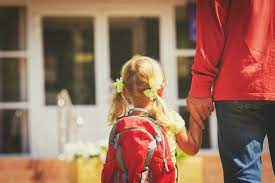 Level 2 Award in 
Child Development &Care
Transitions in Early Years
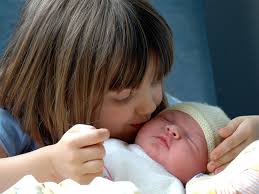 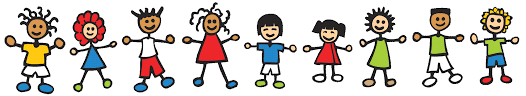 Unit 2 Task 5.1
Aim of today:
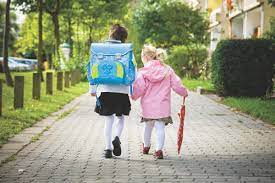 [Speaker Notes: Ask if students know what definitions are]
Unit 2 Task 5.1
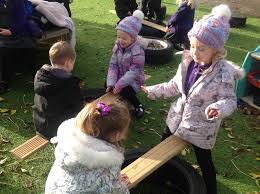 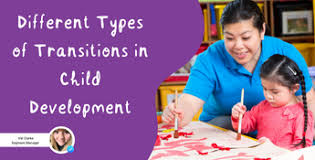 [Speaker Notes: Ask if students know what definitions are]
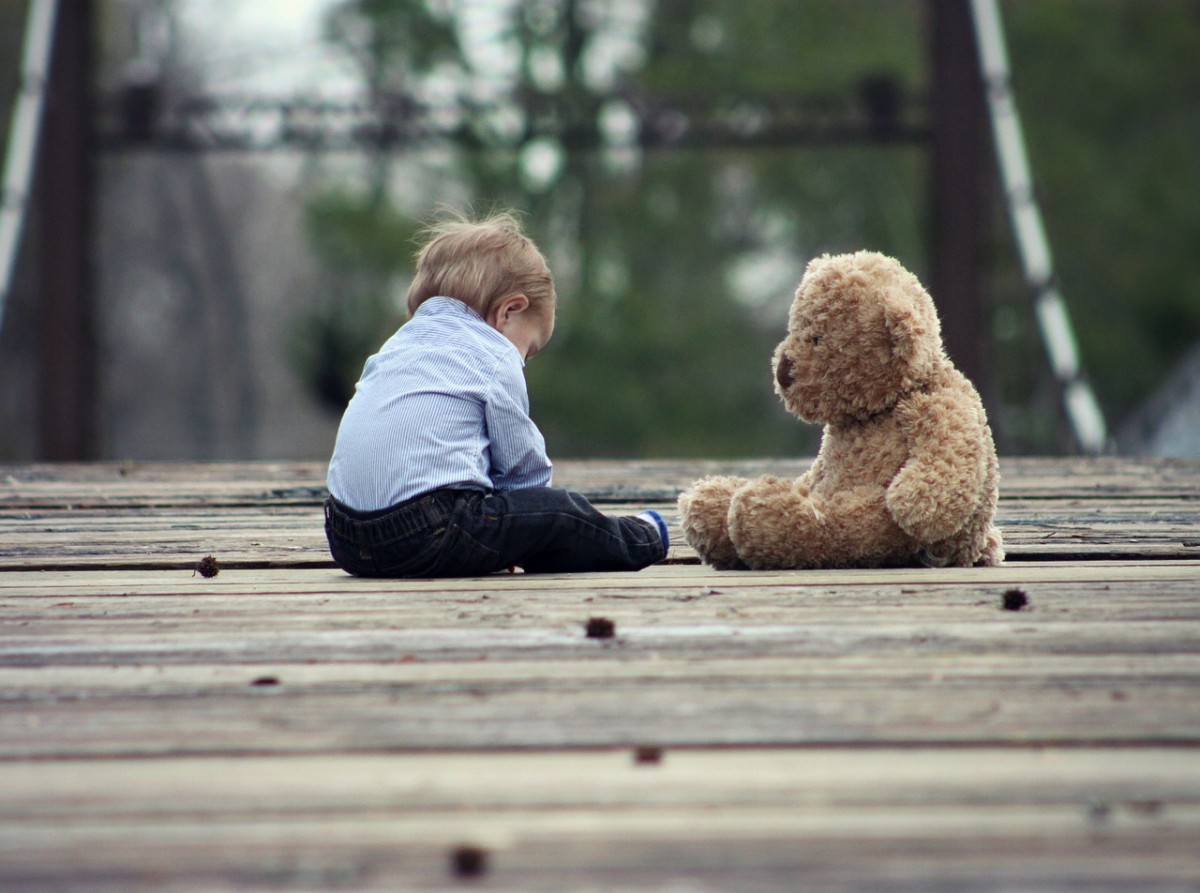 What do we mean by  Transitions?
When you think about transitions during the early years, you usually think of joining the setting, moving rooms for example from baby room to toddler room or starting school.
It can be easy to forget that small changes throughout the day at home and in the setting are also transitions -  such as from doing a painting activity to eating lunch, sleeping to having a nappy change, going from the indoors to the
Transitions where children leave Parent/Carer
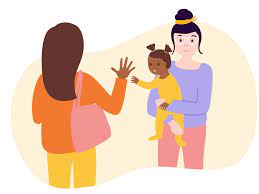 Changes to children’s family circumstances
Impact of transitions depends on
Age of the child
How well the child is prepared
How well the child is supported
The type of transition
How well adults work together
Physical Development & Health
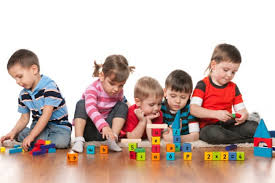 Effects on Language Development
Effects on Intellectual Development
Effects on Social and Emotional  Development
Effects on Social & Emotional Development
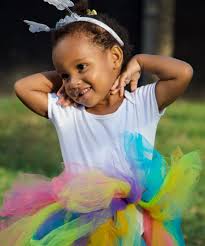 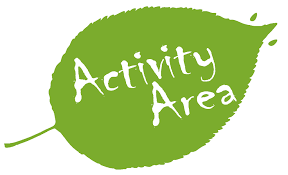 This work will support you to complete Assignments D7 and C1